放課後等デイサービス　スリール
Ｒ６．１１.１
（法人）福祉事業を通し社会貢献を行うことで地域に根差した企業を目指す
理念
（事業所）利用者様に笑顔で楽しく過ごしてもらう中で、成長を促す支援を行う
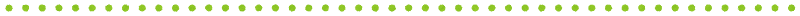 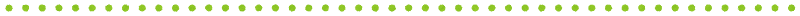 支援方針
形式的ではなく１人１人に合わせた活動・支援プログラムを実施することにより個々の能力を
最大限に引き出し成長に結び付けていく
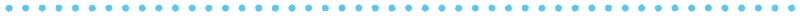 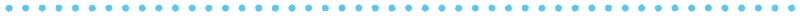 送迎実施の有無
営業時間
有り
９時～１９時
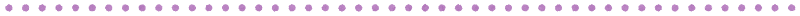 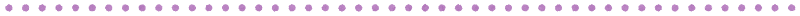 家族支援
面談等を実施し家庭での状況を把握します。必要に応じて相談援助、関係機関との連携を行います
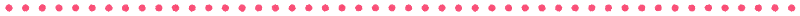 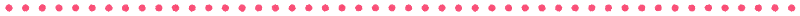 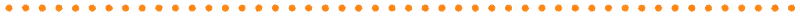 移行支援
移行先（進学先・就労先）を想定した個別支援・移行先との情報共有
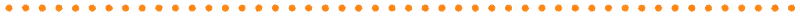 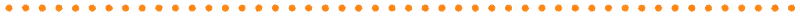 地域支援
地域連携
相談支援事業所、学校との連携、会議への出席
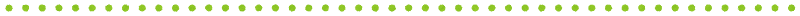 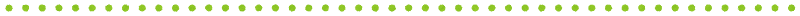 職員の質の
向上
内部研修の実施・外部研修への参加
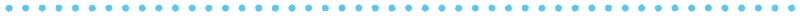 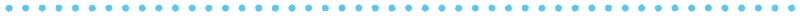 主な行事等
季節に合わせた活動の提供　・近隣へのお買い物学習
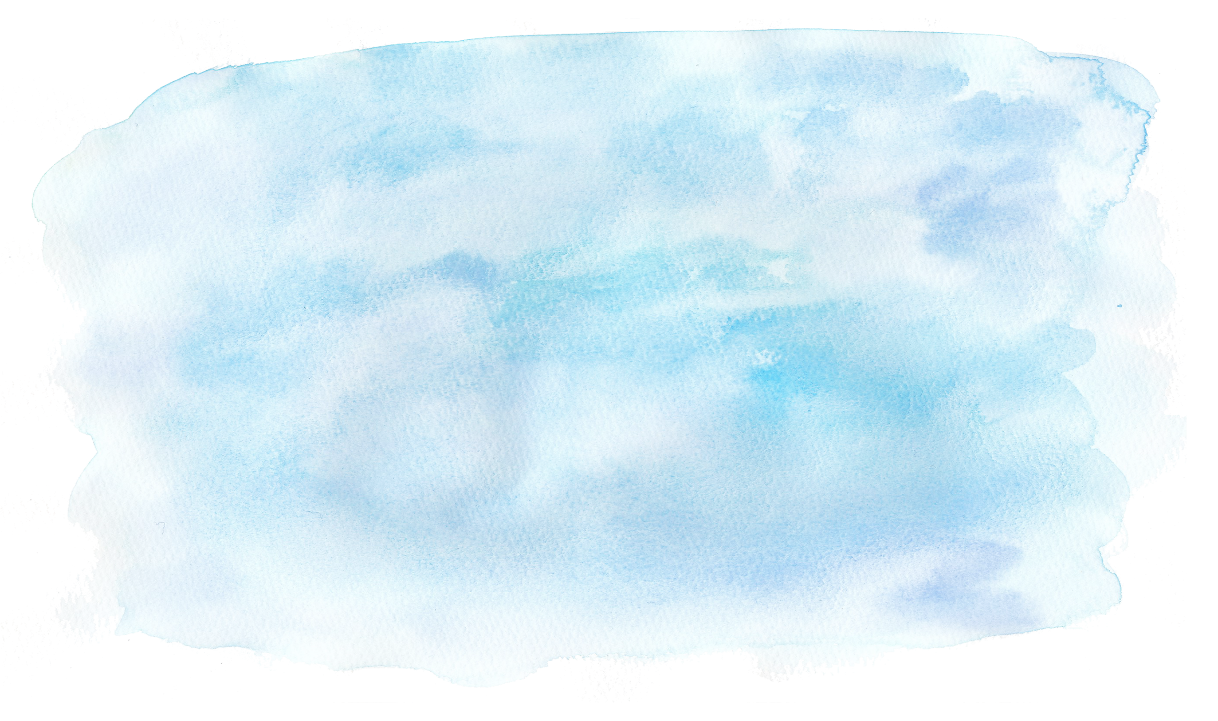 支援プログラム
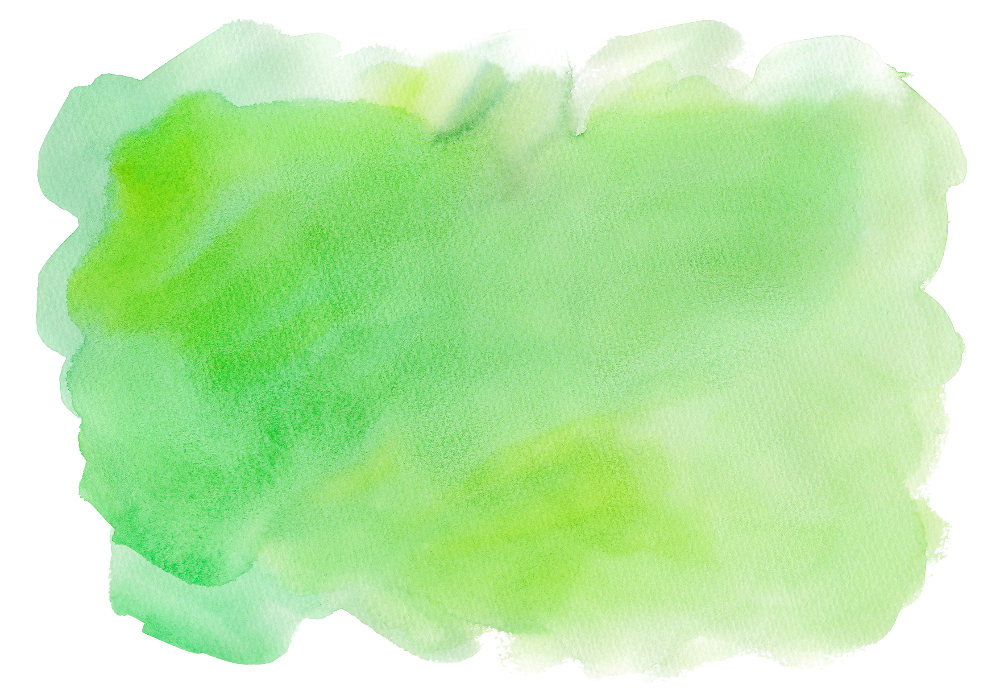 人間関係・社会性
健康・生活
職員や他の年齢の違う利用者の方との
関わりを通して円滑なコミュニケーションがとれるよう支援します。
集団適応ができるよう、社会でのルール、マナーを活動を通して学んでもらいます。
昼食づくり・おやつ作りの活動、畑コーナーでの農作業を通して
食育を行います
個人の発達段階に合わせ支援を
行い生活力を身に付けられる
ようにします
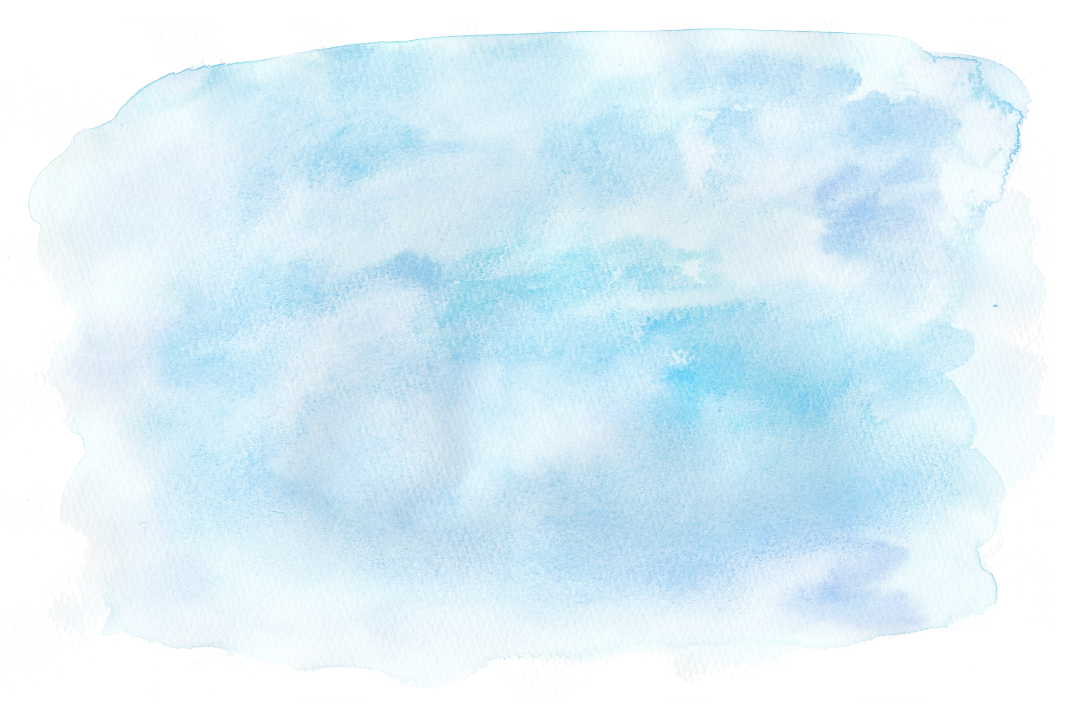 言語・コミュニケーション
読み書き、自分の気持ちを伝える
練習など、コミュニケーション能力の獲得・向上のための
支援を発達段階に合わせて
行います。
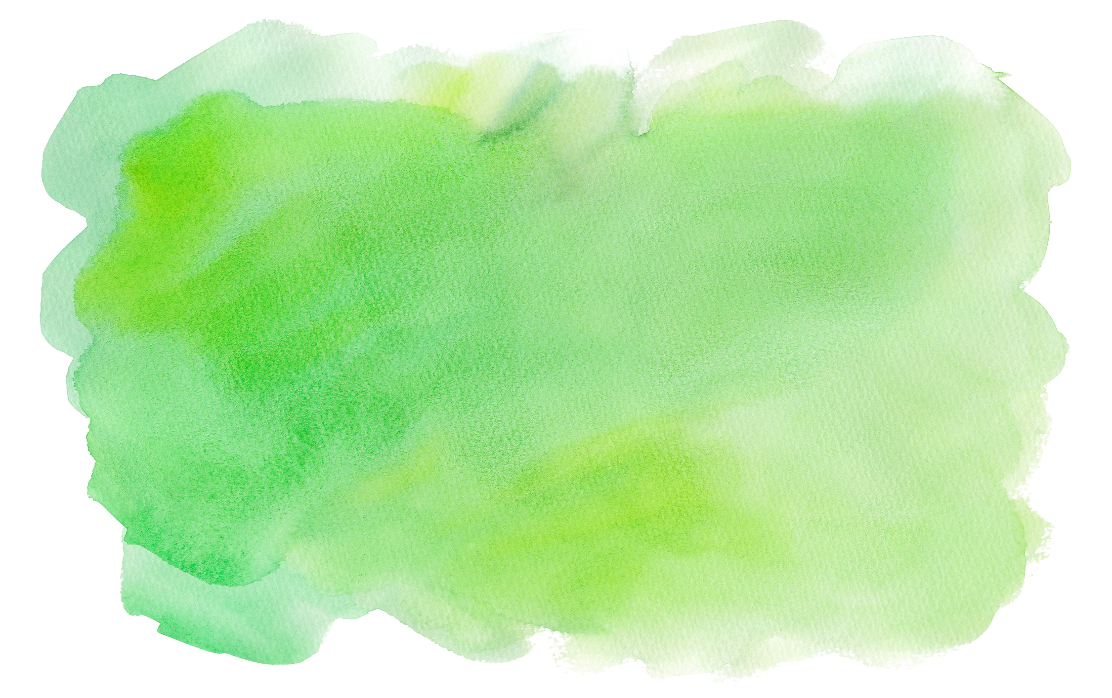 認知・行動
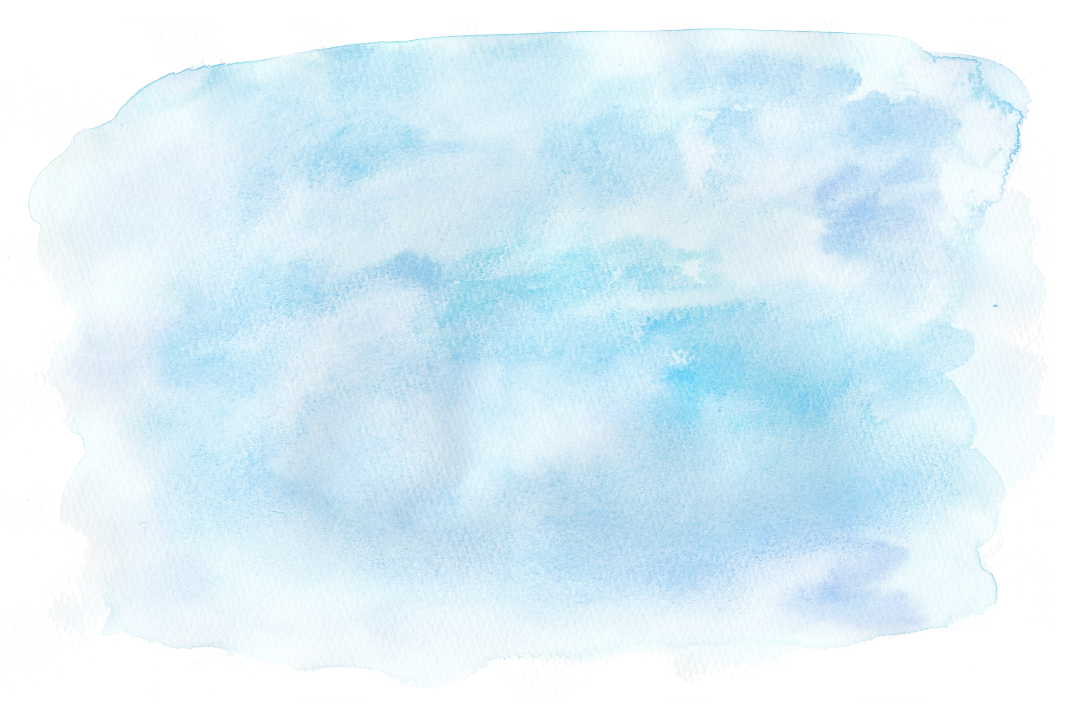 運動・感覚
学習の支援を行い習慣づけをします。モチベーションがあがるよう工夫を
することで意欲的に取り組めるようにします。
季節に合った活動、食事を取り入れ
季節感を感じてもらえるようにします。
運動、感覚遊び、音楽活動を
取り入れ、身体のコントロールの練習や身体を動かすことの
楽しさを知ってもらえるよう
支援します。
支援プログラム例
人間関係・社会性
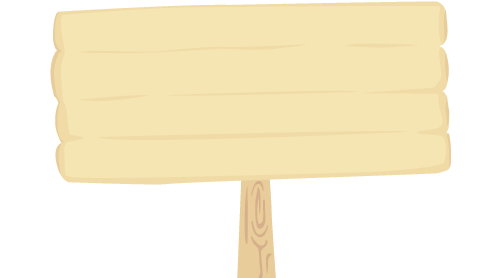 健康・生活
プログラムにある例のほか
５領域に沿った個別支援計画を作成し、個別の支援を行います
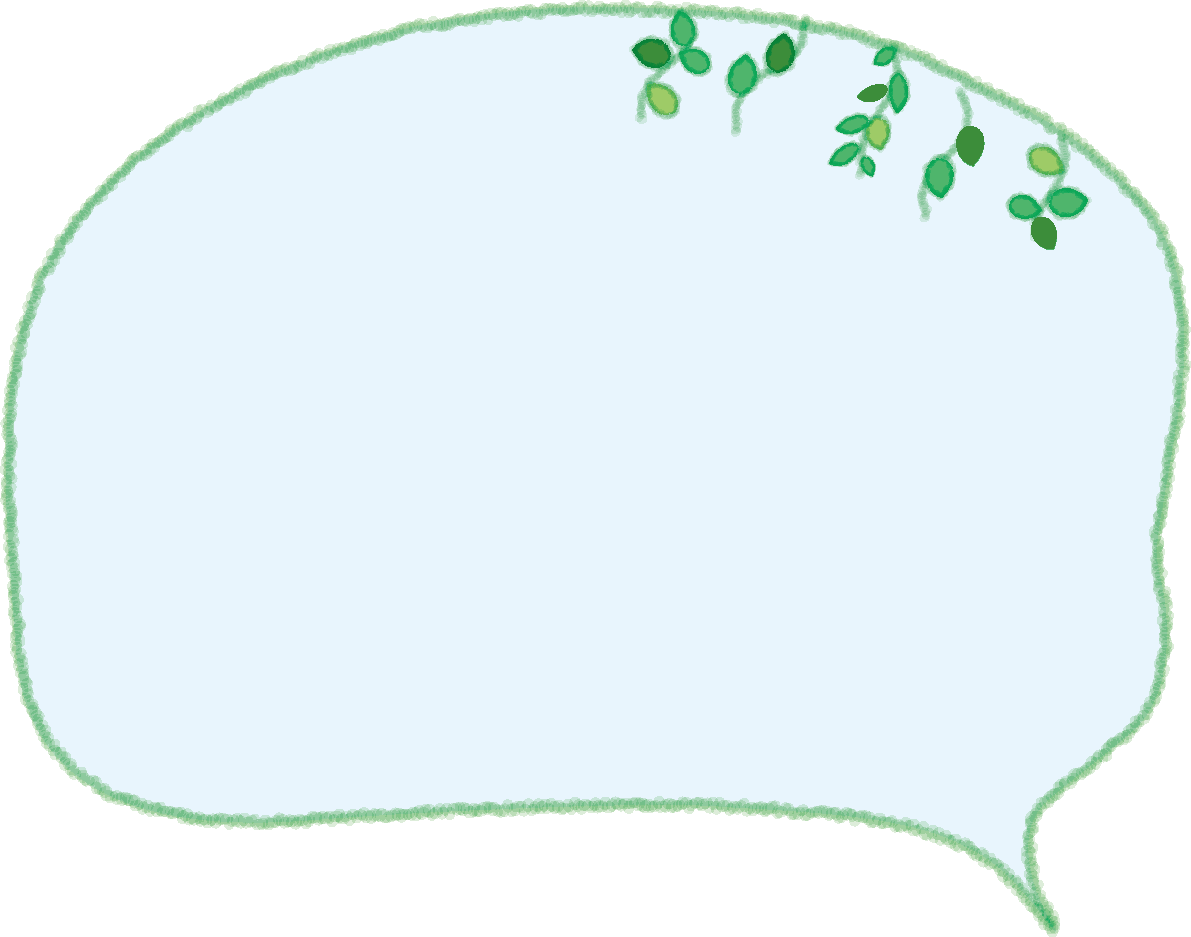 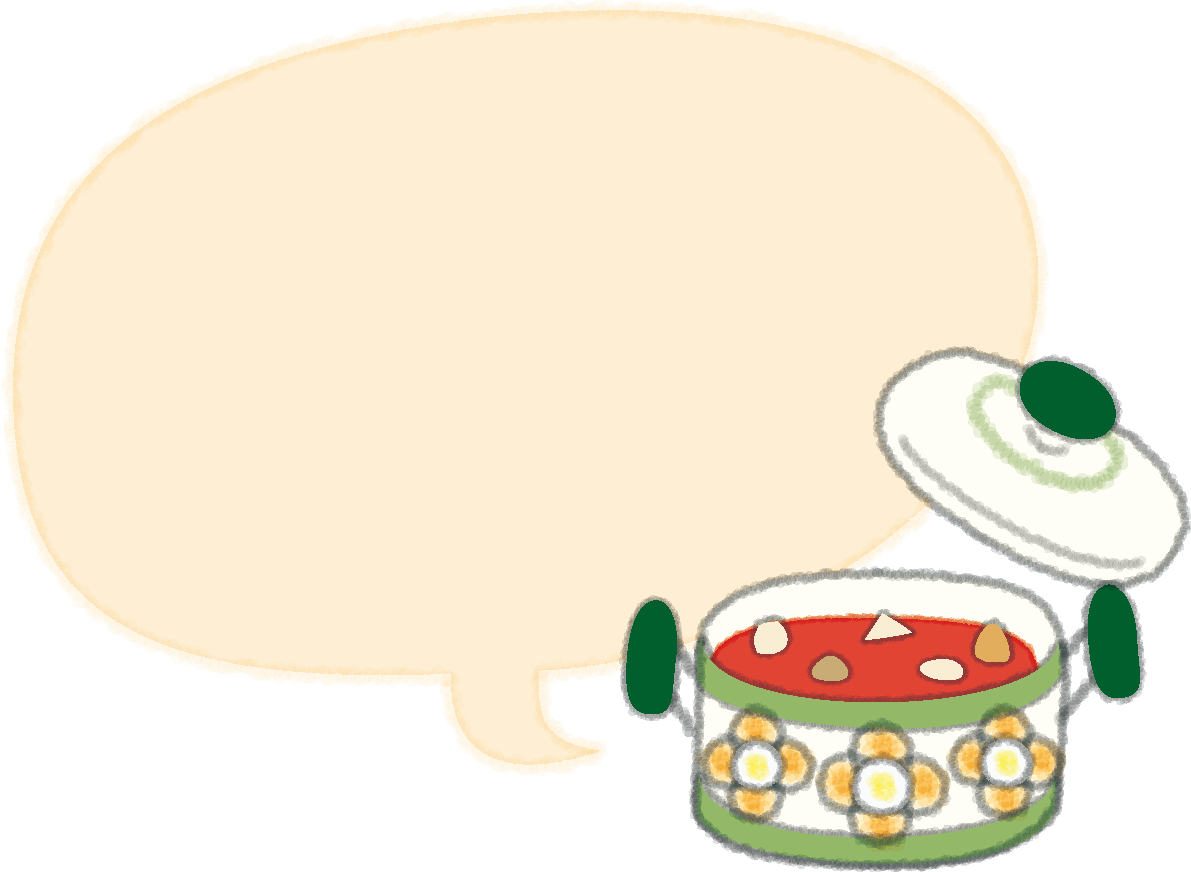 昼食づくり
おやつづくり
園芸
身だしなみ・手洗いの確認
買い物学習
レクリエーション
作業訓練
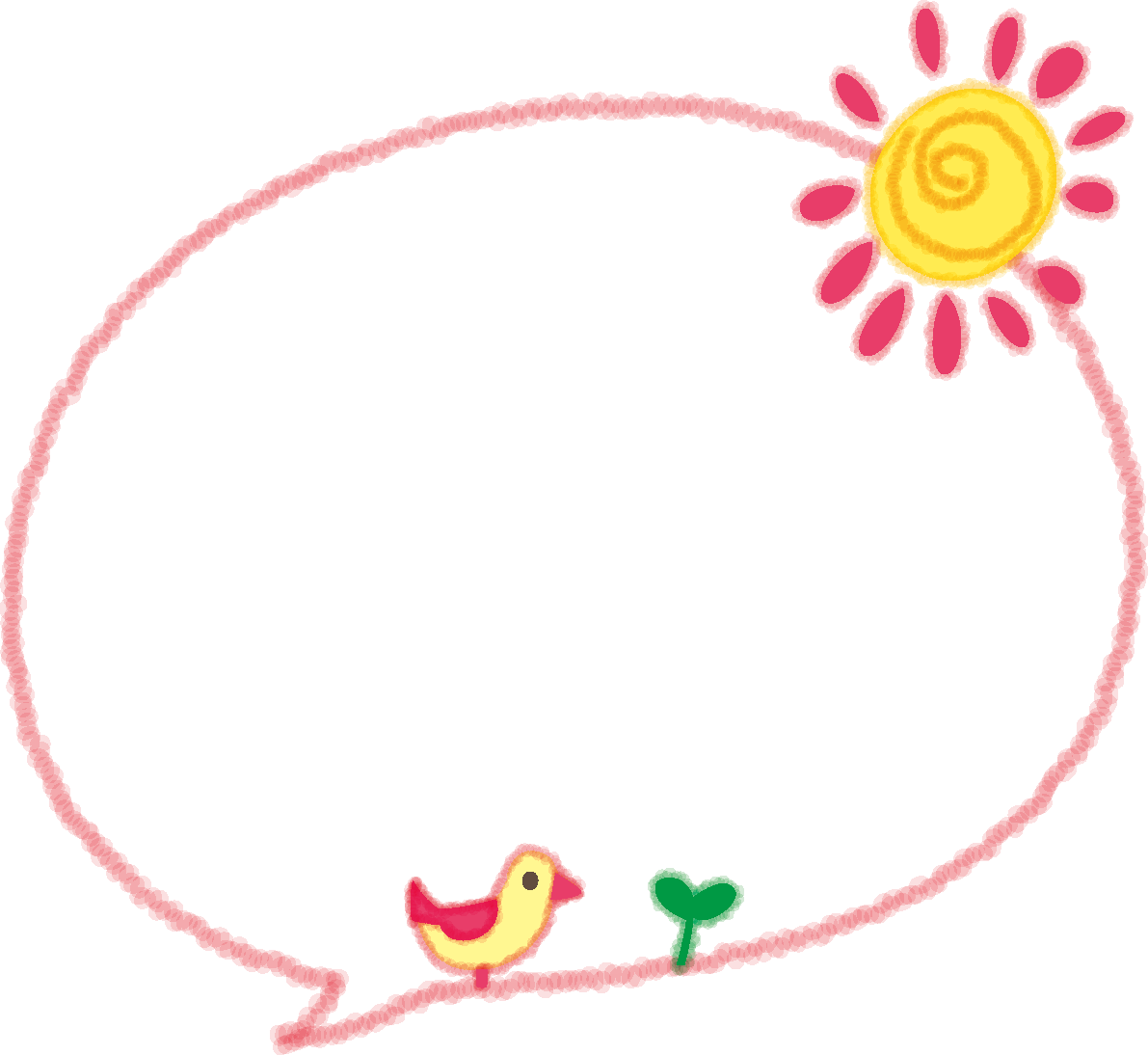 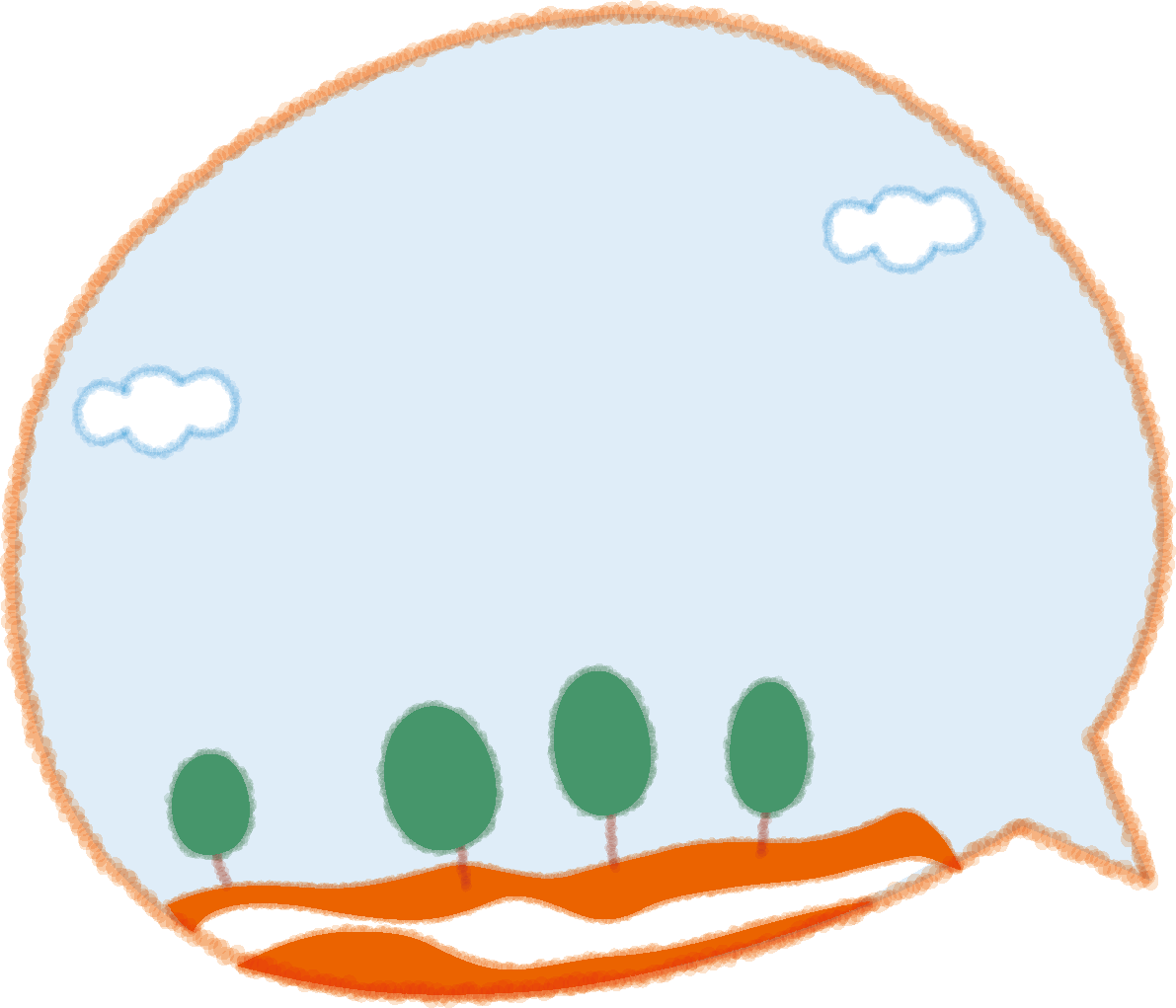 運動・感覚
個別の学習
買い物学習
カードを使用した
コミュニケーションの練習
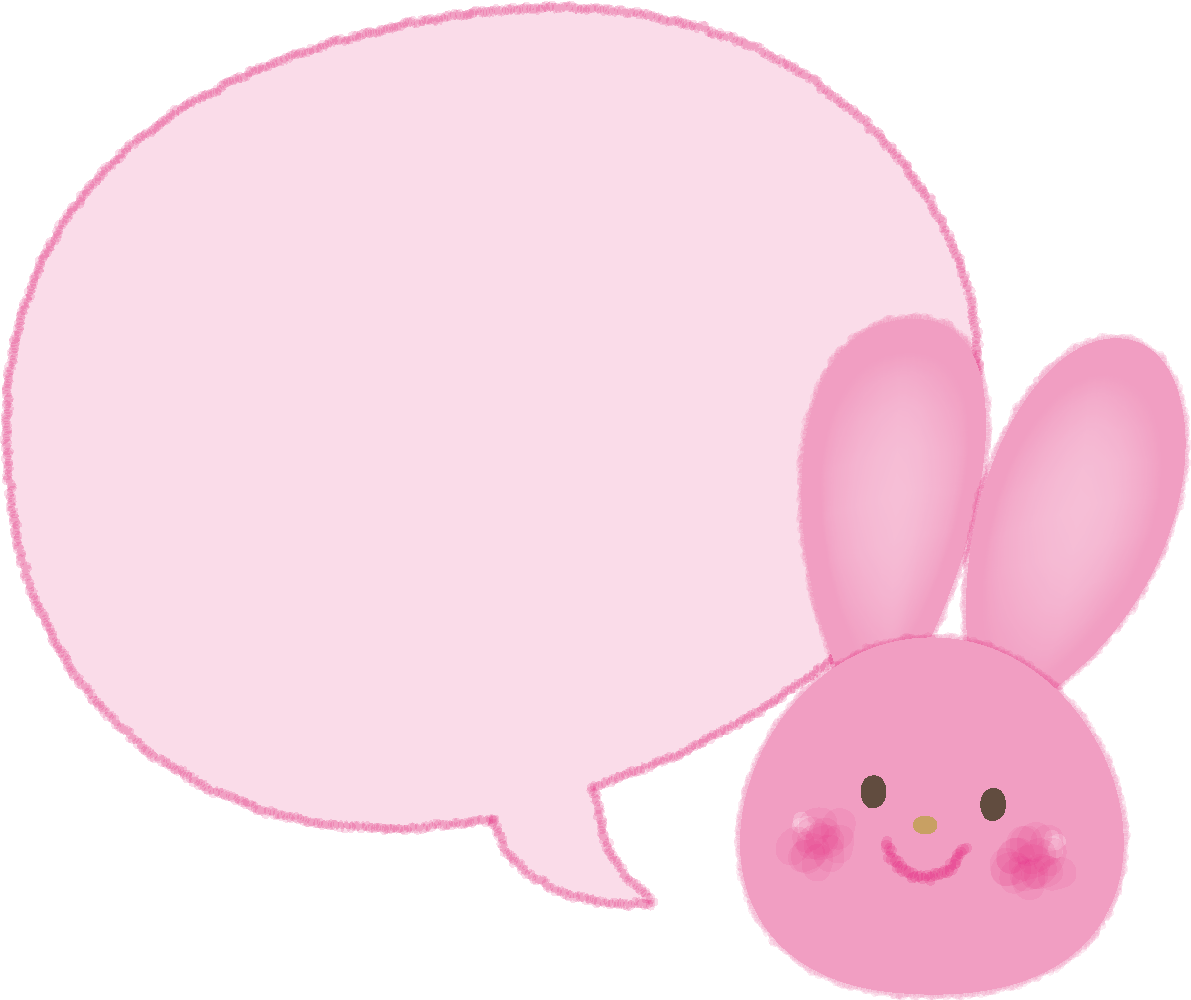 創作活動
ビジョントレーニング
認知学習アプリ
学習支援
感覚遊び
音楽活動
体操・ダンス
言語・コミュニケーション
認知・行動